Brain Computer Interface Using ML
UJJWAL RAJ NEPAL
ABOUT ME
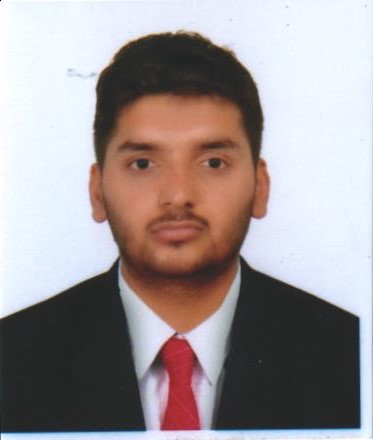 4.0 Engineer Otonomis Pvt. Ltd
Working on future of Moving Vehicles in Nepal

“Interested Artificial General Intelligence & Future of AI”
Contents
Brain Waves
Types
BCI Intro
Types
Application
BCI Components 
ML trends in BCI
General Algorithms
Brain Controlled WheelChair
BRAIN WAVES
80 billion neurons communicate in specific rhythms and groups oscillating in very specific frequencies
Brain waves are measured in cycles per second i.e Hz
Lower the frequency lower is the brain activity
Handy analogy with musical notes, lower the frequency waves are deeply penetrating, higher frequency are more subtle
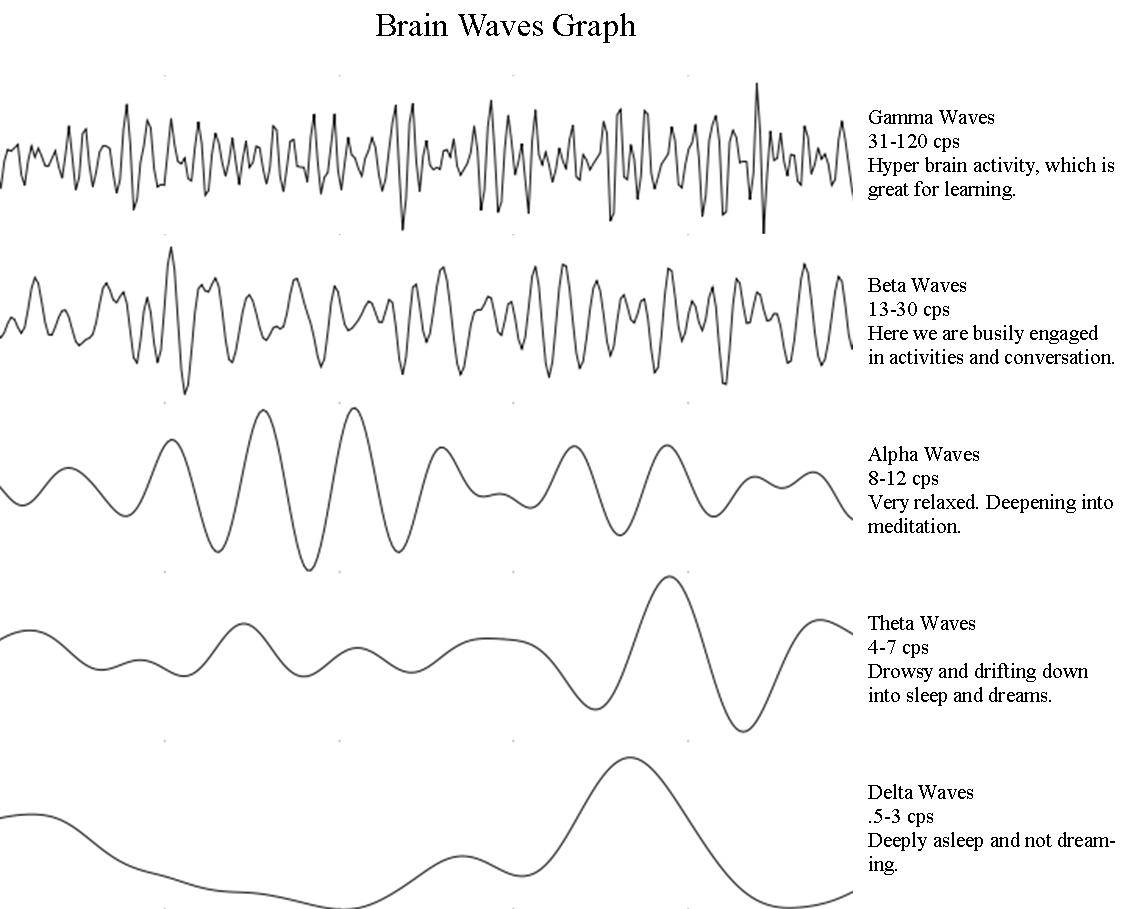 Types
BCI Introduction
Brain Computer Interface are systems that allow communication between the brain and various machines.
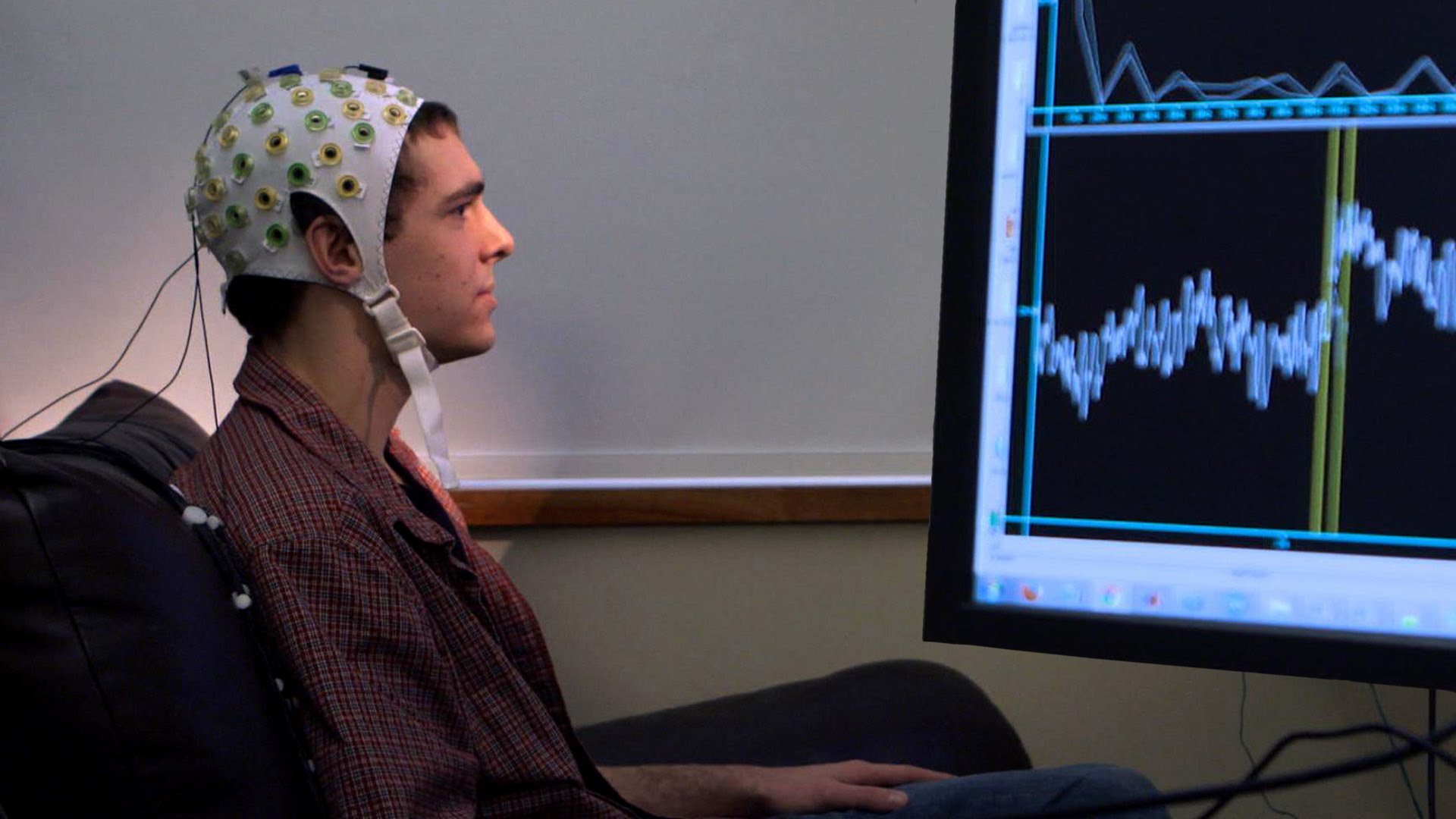 BCI Types
Invasive , mini electrodes are directly implanted into the brain during neurosurgery
Semi Invasive,  electrodes placed on the exposed surface of the brain eg, Electrocorticography ECoG
Non Invasive, electrodes are kept touching the head externally
Applications of BCI
Medical Applications
Neuroergonomics and smart environment
Neuromarketing and advertisement
Education and self regulation
Games and Entertainment
Security and Authentication
Components of BCI
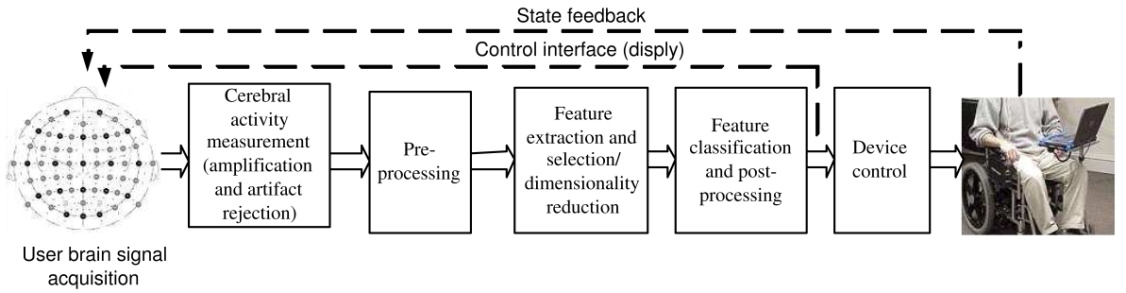 ML Trends In BCI
Major challenge of BCI is classification of the brain signals in Real Time to make RTS
Intriguing fact is now Deep Learning is being used to acheive state of the arts systems
P300 reposne is being used with conv net technique which works on response based on stimuli
Classification is the main area where ML algorithms are being used in non invasive BCI
General Classification Algorithms for BCI
K means Clustering for unsuprevised learning
Linear classifiers 
Finite State Machine based systems are common in decision making
ANN
BRAIN Controlled WheelChair
Ujjwal Raj Nepal , Rajan Gyawali
Components Used
Neurosky Mindwave
Raspberry Pi
Optocoupler
Motor Driver high current MOSFET chip
Wiper Motor
Methodology
Signal from Brain
Neurosky Mindwave
Raspberry Pi
Signal Processing(FFT, Filtering)
Power Calculation
Feature Extraction
Classification
FSM
WheelChair Control
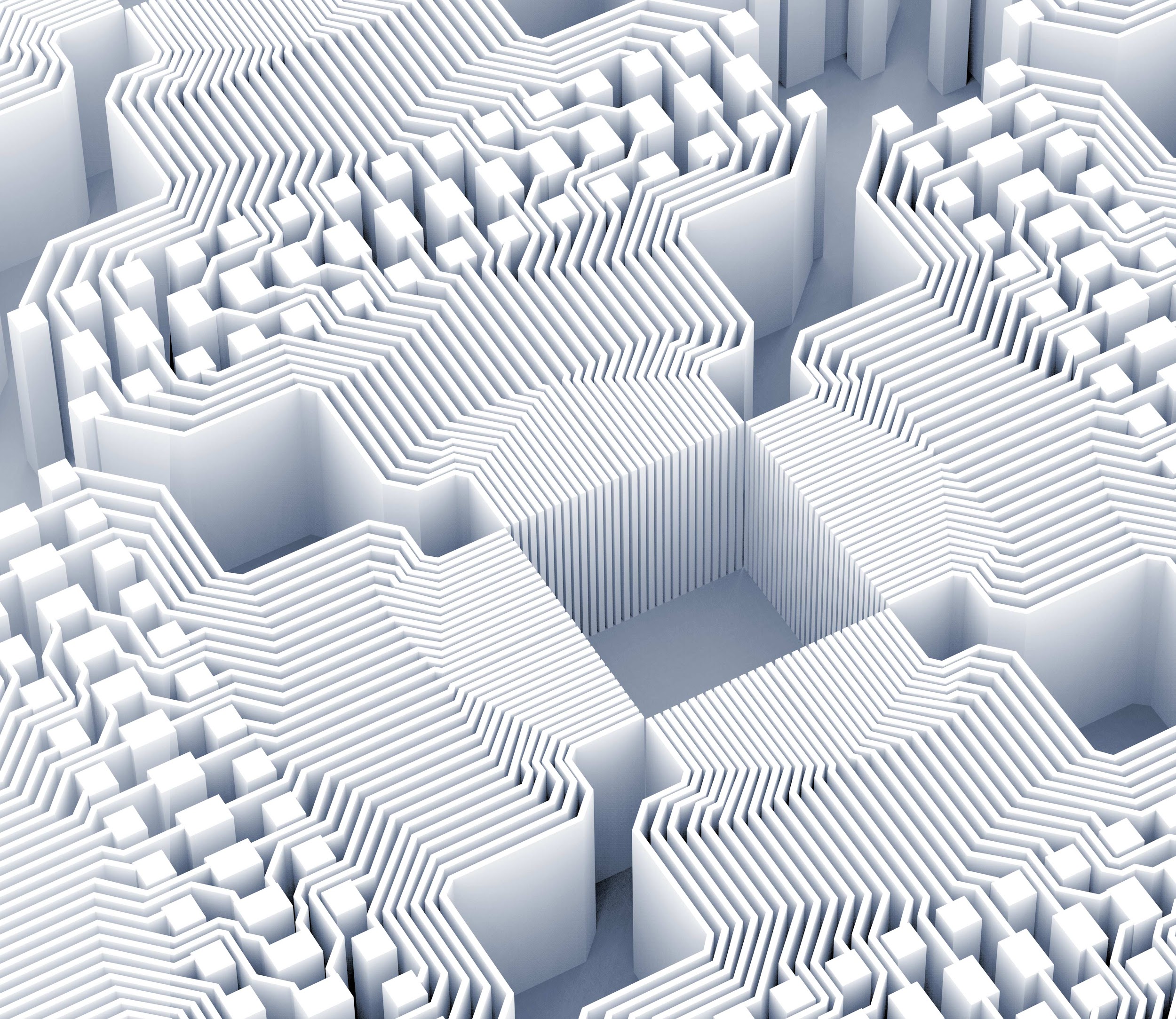 Thank you!
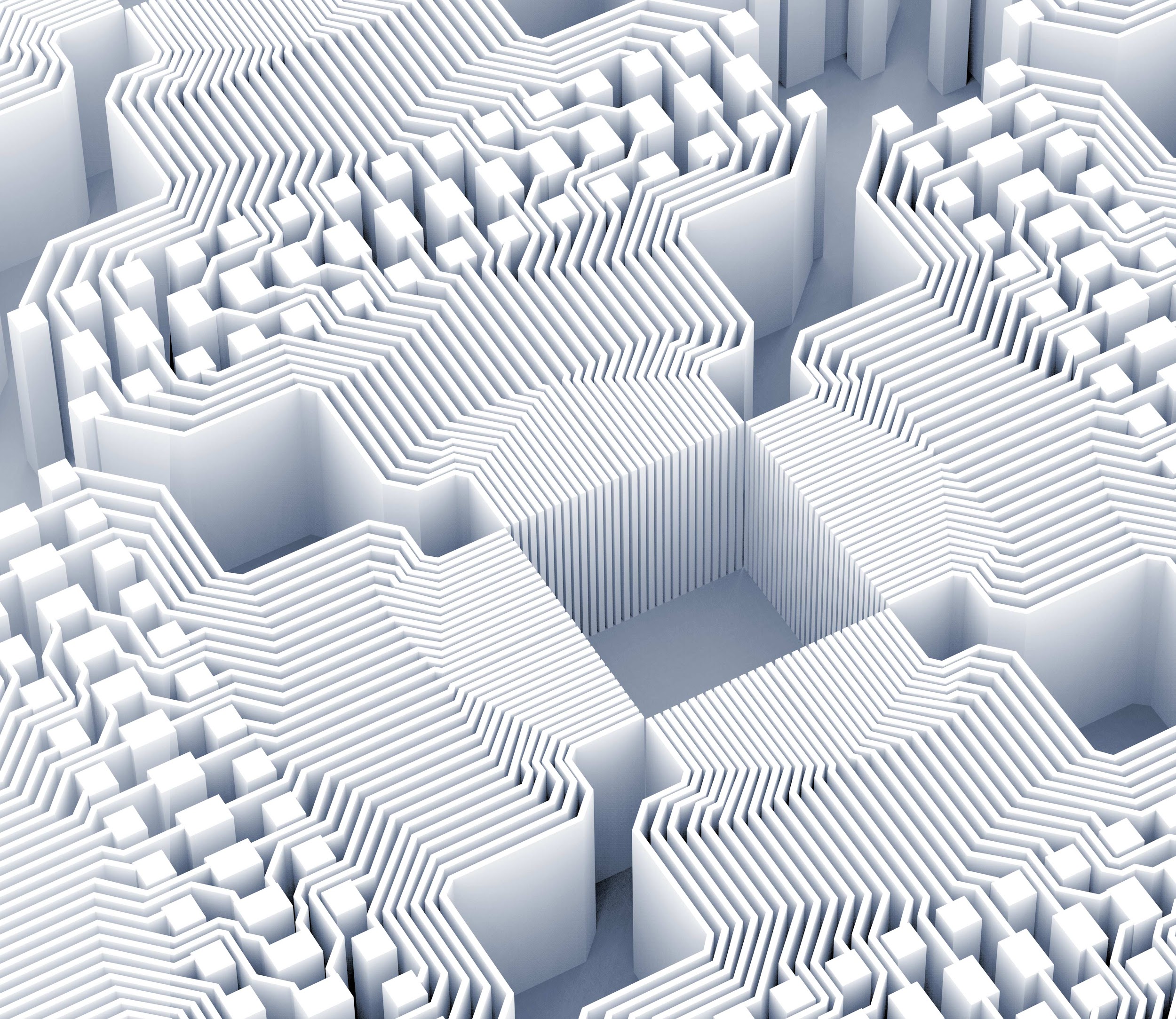 Any Queries???
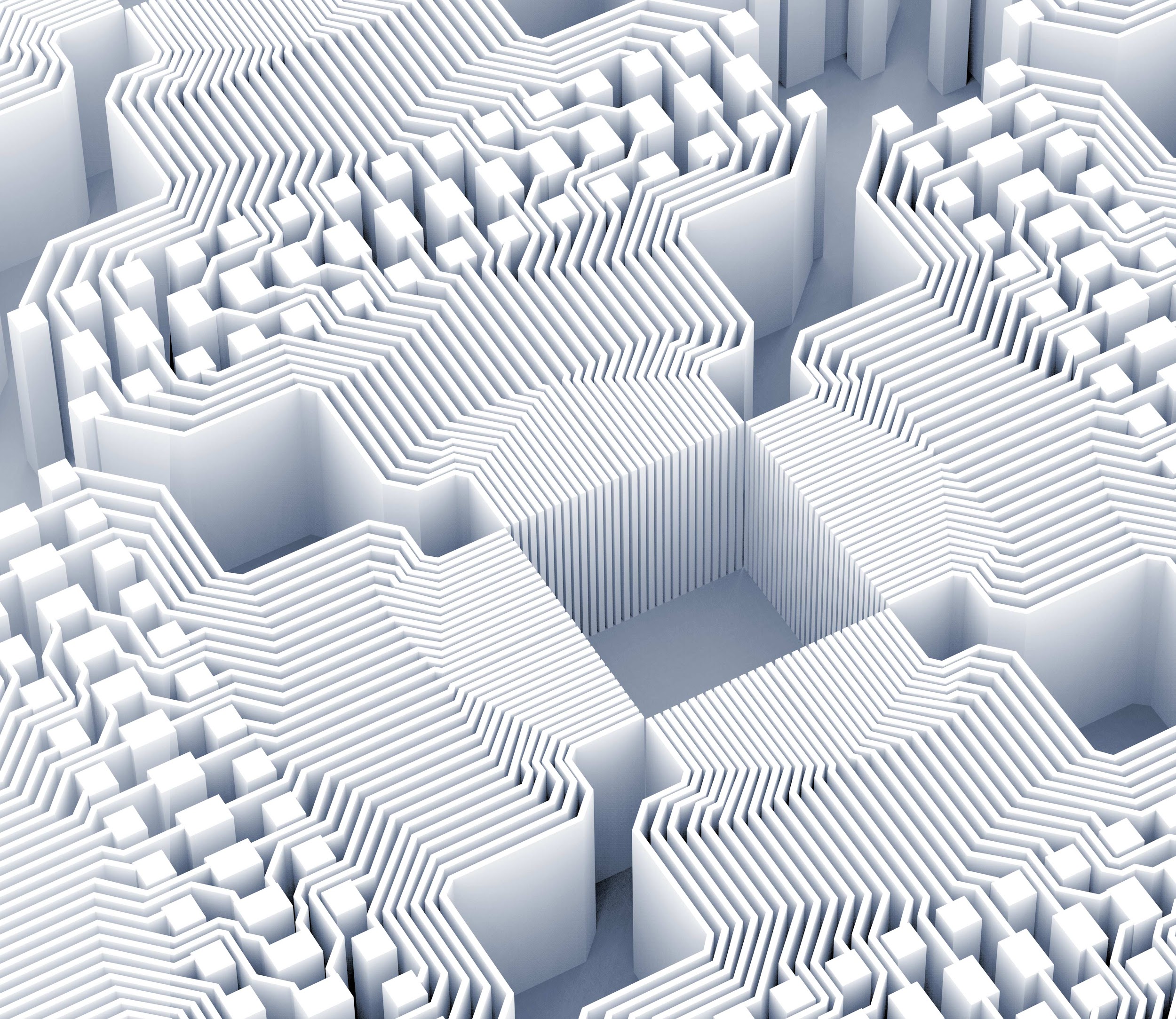 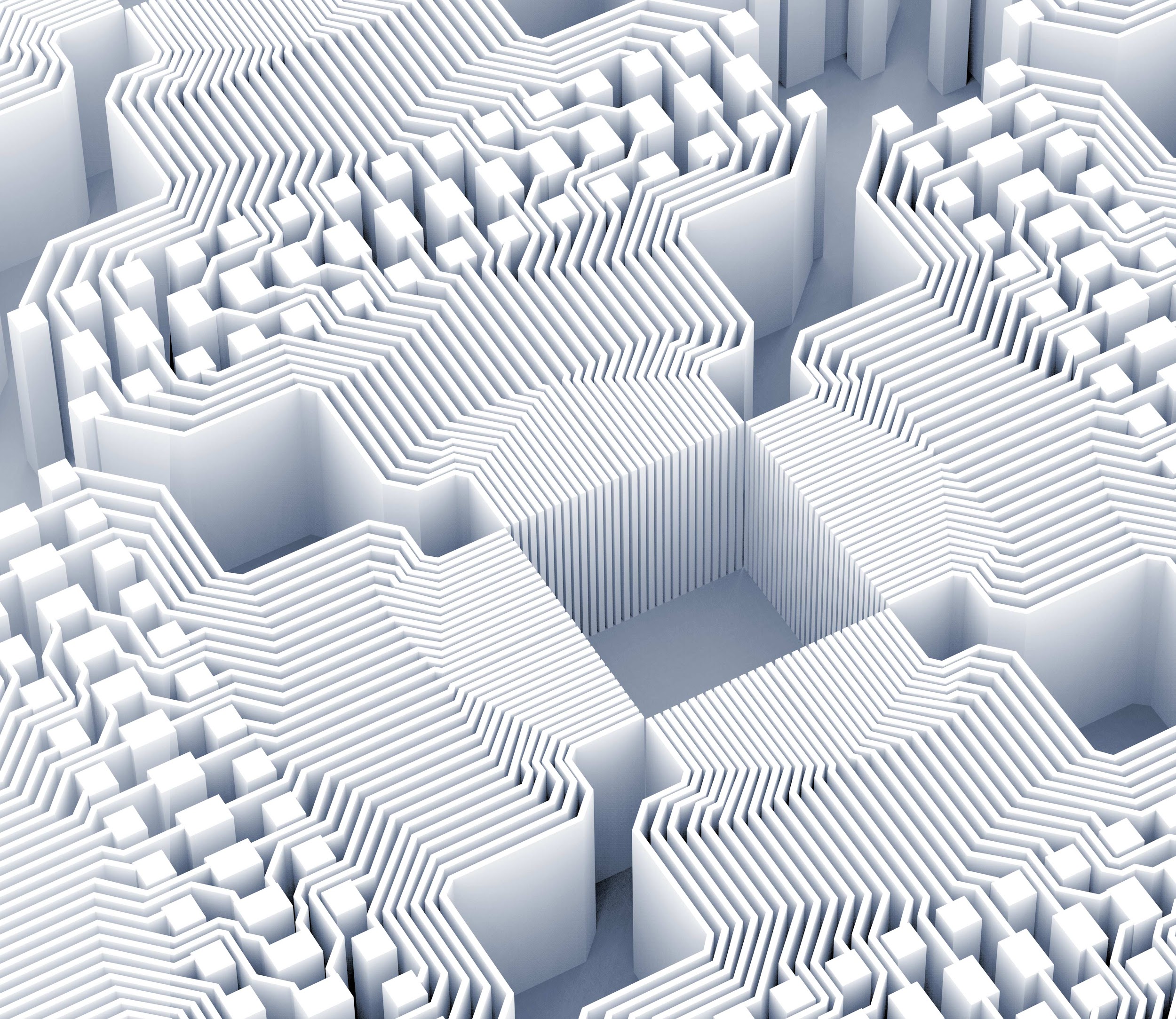 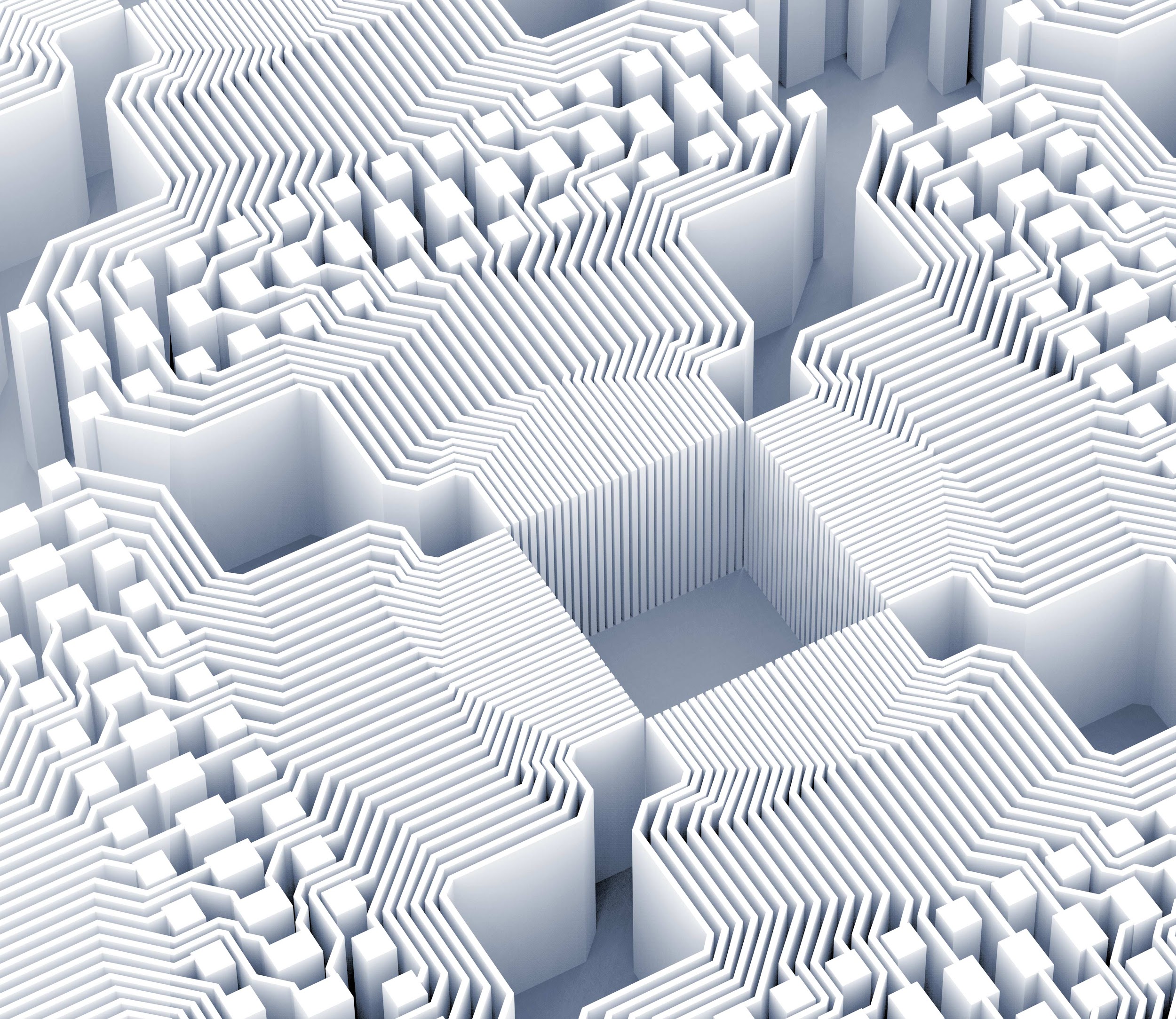